MONITORS – Your Text Here
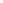 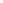 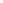 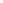 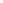 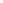